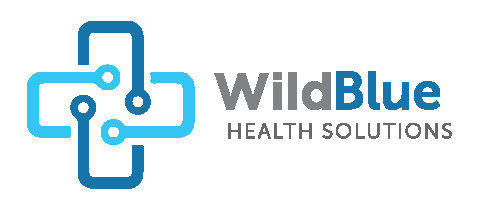 U.S. HEALTH CARE FINANCING
Concepts for an InformedHealth Care Conversation
Wildbluehealthsolutions.com
Ken Janda - January, 2020
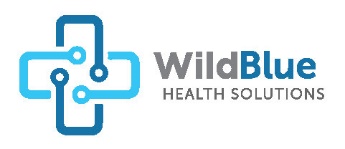 About Ken
Principal, Wild Blue Health Solutions, a strategic consultancy taking on challenges in health care.
Adjunct professor at University of Houston College of Medicine and Jones Business School, Rice University
Former CEO of non-profit health insurer Community Health Choice, focused on low-income populations
Over 25 years experience with national health insurers Prudential, Aetna, Humana
Health policy wonk (Rice University, Texas Medical Center, Center for Public Policy Priorities and more) 
B.A. Rice University; J.D. U of H Law Center
Native Texan…small town roots and values 
Husband, father of two and grandfather of four 
Community board volunteer (San Jose Clinic, Christ Clinic and others)
Common sense conservative, practical progressive
Huge baseball fan. Still loves the Astros. 
Ken.Janda@wildbluehealthsolutions,com
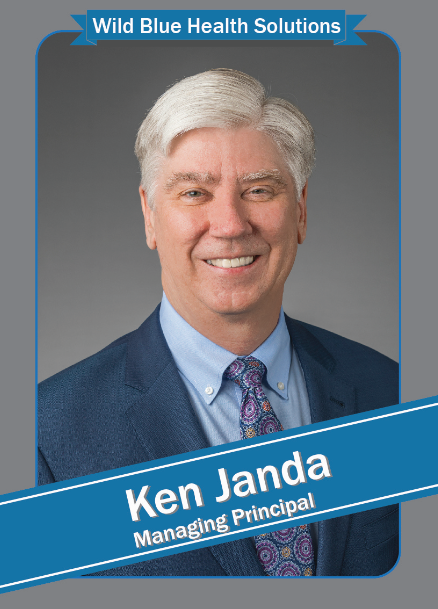 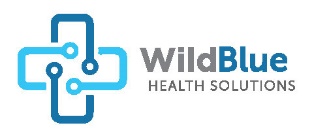 US Spends More than Other Countries
….but Gets Less
Health Care Resources
Lowest
Highest
OECD ($3,994)
Health Spending
$1,138
United States 
($10,586)
Health Spending Share
OECD (8.8 Per 1000)
4.2
United States (16.9 Per 1000)
Access to care
Bottom Performer
Top Performer
Population Coverage
OECD (98%)
89
100
United States (91%)
OECD (71.2%)
Financial Protection
85.5
30.5
United States (50.2%)
Source: OECD Health at a Glance 2019, 36 countries
[Speaker Notes: See comment on this slide.  Need 2019 data and refresh.]
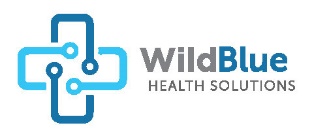 US Spends More than Other Countries
….but Gets Less
Health Status
Bottom Performer
Top Performer
Life Expectancy
OECD (80.7 Years)
84.2
74.8
United States (78.6 Years)
Avoidable Mortality
OECD (208 Per 100 000)
426
125
United States (262 per 100 000)
Chronic disease morbidity
13.1%
3.3%
OECD (6.4%)
United States (10.8%)
Self-rated health
OECD (8.7%)
2.3%
17.0%
United States (2.6%)
Source: OECD Health at a Glance 2019, 36 countries
[Speaker Notes: See comment on this slide.  Need 2019 data and refresh.]
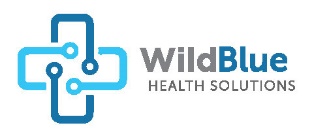 The Health Care Triple Aim:Simultaneous improvements
IMPROVING THE HEALTH OF POPULATIONS
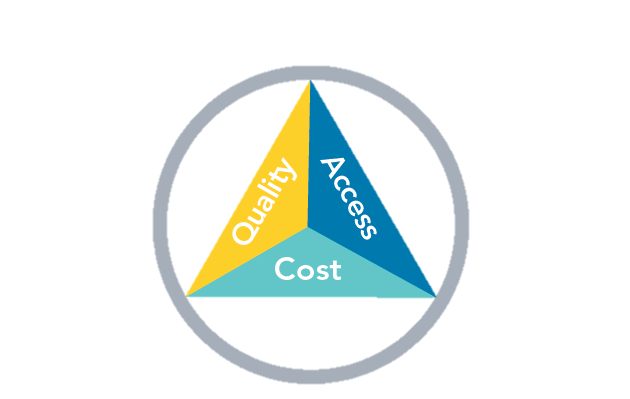 REDUCING PER CAPITA COSTS OF HEALTH CARE FOR POPULATIONS
IMPROVING THE INDIVIDUAL EXPERIENCE OF CARE
http://www.ihi.org/Engage/Initiatives/TripleAim/Pages/default.aspx
[Speaker Notes: Find link to IHI website for more info]
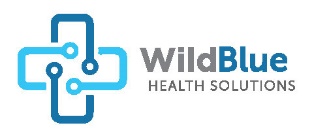 Health ≠ Health Care ≠ Health Insurance
FUNDED BY
FINANCED BY
SOCIOECONOMIC FACTORS
PUBLIC 
HEALTH
PERSONAL BEHAVIORS
HEALTHCARE SERVICES
Education
Employment
Housing
Community Safety
Transportation
Food Security
CONTRIBUTORS
Access and Quality
Doctors
Hospitals
Pharmacies
Ancillary Services
Water  Sanitation
Environment
Communicable 
               Diseases
Immunizations
Tobacco Use  
Diet and Excercise 
Alcohol/Drug  use
Sexual Activity
GOAL
HEALTH
Individual and Population, measured by both length and quality of life
SUPPORTED BY MEDICAL EDUCATION AND RESEARCH
HEALTH INSURANCE
 80%
PERSONAL PAYMENT
20%
? INDIGENT,
UNINSURED
BAD DEBT ?
Government
Employers
Individuals
Government
Private Philanthropy
Individuals (e.g. Education)
INSURANCE COMPANIES?
[Speaker Notes: I made this one up.  Should we find a version that has a reputable academic reference.]
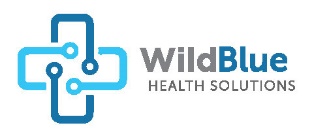 Health Care Spending is Highly Concentrated
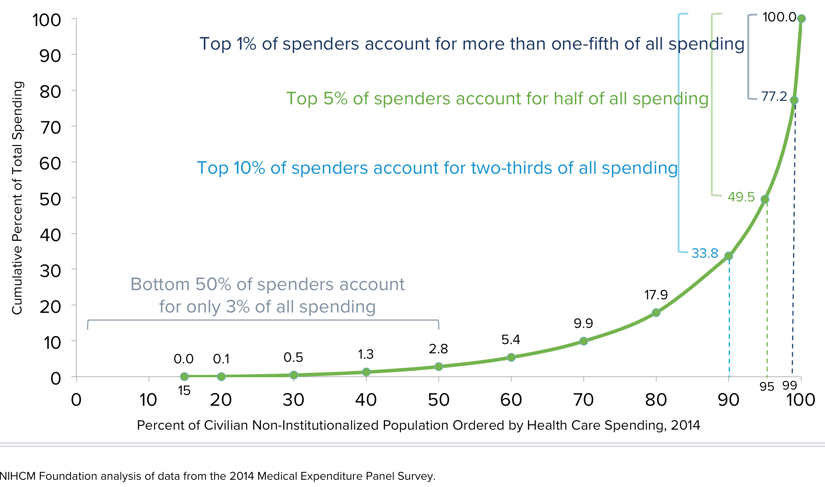 NIHCM Foundation analysis of data from the 2014 Medical Expenditure Panel Survey
Health Insurance is Critical
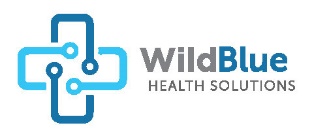 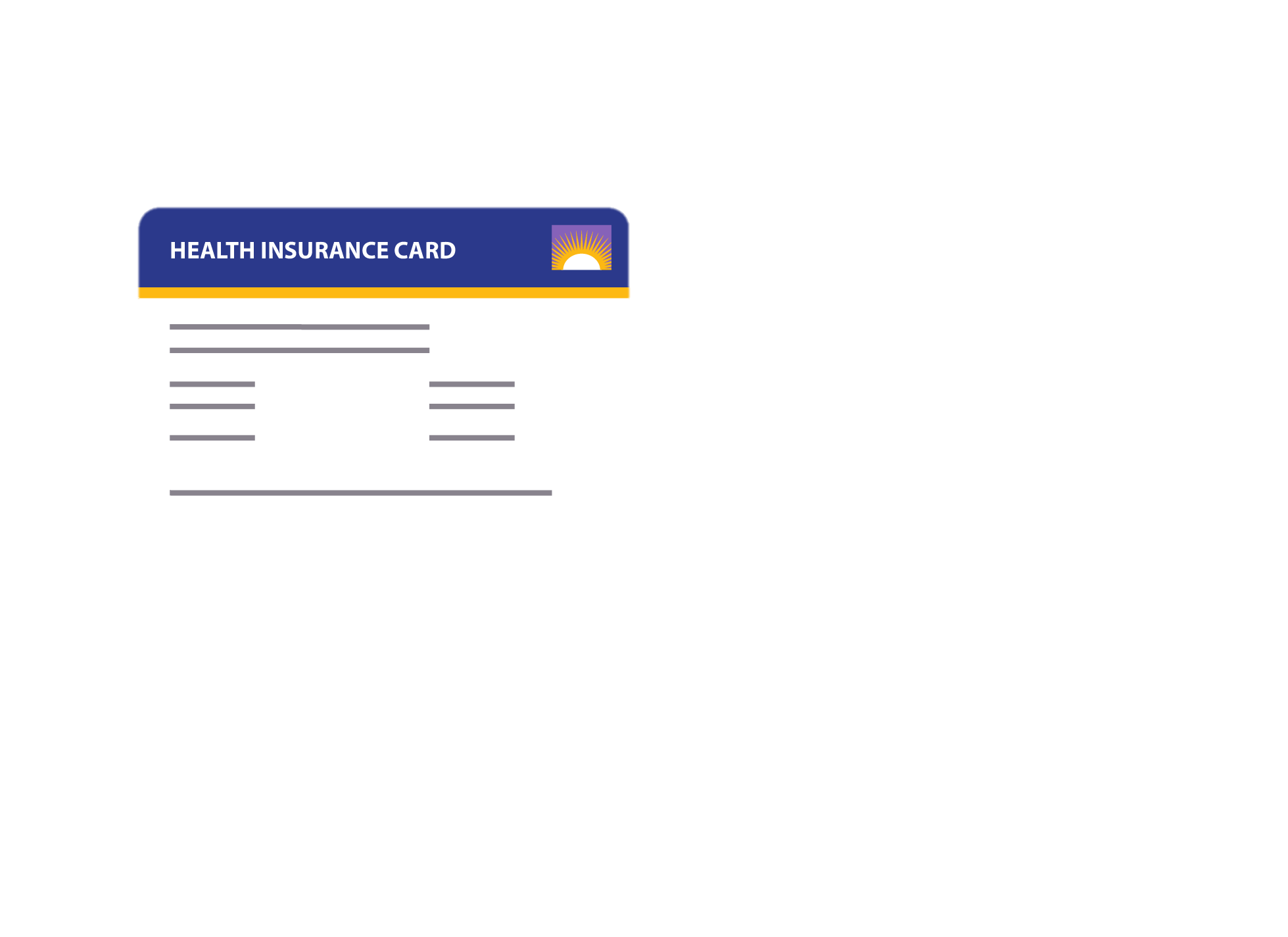 Expensive and you never know when you’ll need high-cost care
Insurance is access to health care providers
Protect assets (if you are lucky enough to have assets to protect)
Insurance facilitates care coordination
Everyone needs coverage!
Health insurance is important tool, but not the goal…
HEALTH
[Speaker Notes: Re-work this slide]
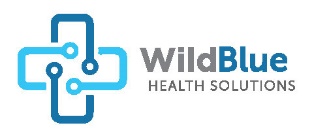 Who Pays for Our Health Care?$3.6 trillion annually under current law
Medicare
Households
Federal Government
$931 billion
$1.28 trillion
Medicaid/CHIP
Employers
$955 billion
State Governments
$931 billion
Source: https://www.kff.org/health-reform/slide/current-status-of-the-medicaid-expansion-decision/
US Health Care Spending in 2020 from NY Times Upshot
Health Insurance is Complicated
Predominant Coverage by Age and Income
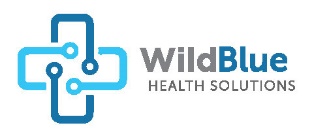 Private/Employer 
Sponsored Coverage
>400%
400%
Premium
 Subsidies
ACA/Marketplace
250%
200%
Premium
 and
Cost Sharing 
Subsidies
CHIP
Federal Poverty Level (FPL)
Medicare
Medicaid LTC
100%
Texas Coverage Gap (Uninsured)
(and most County Indigent Care Programs)
Medicaid
0%
Childless
 Adults
Parents*
Newborns
(<1 year)
Children
(Ages 1-18)
Disabled
Pregnant 
Women
Over Age 65 
(>65 year)
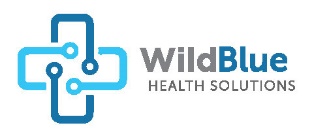 Uninsured Rates Vary by AgeACA drove big decrease, 2013-2017
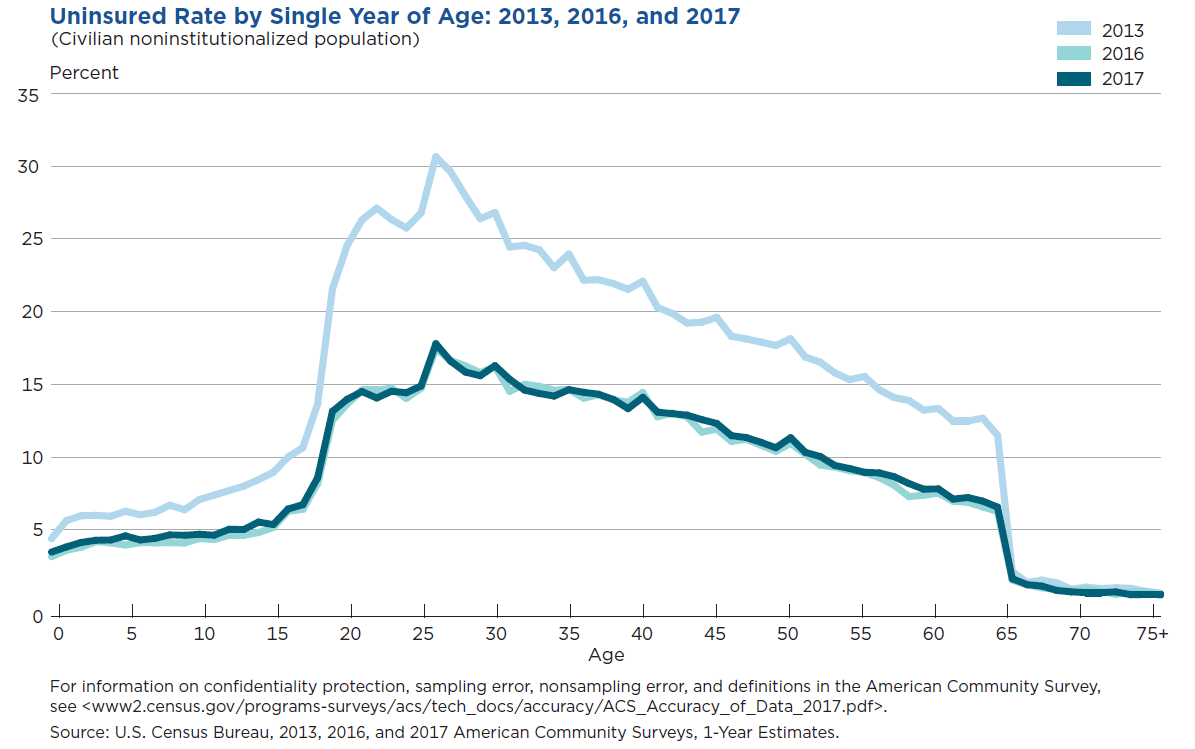 Source: https://www.census.gov/content/dam/Census/library/publications/2018/demo/p60-264.pdf
[Speaker Notes: I wouldn’t put this in here but I just wanted to give the option. It’s a neat graph.]
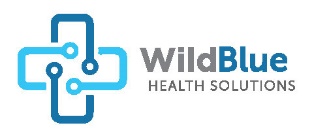 Uninsured Rates Vary by State
2013-2017
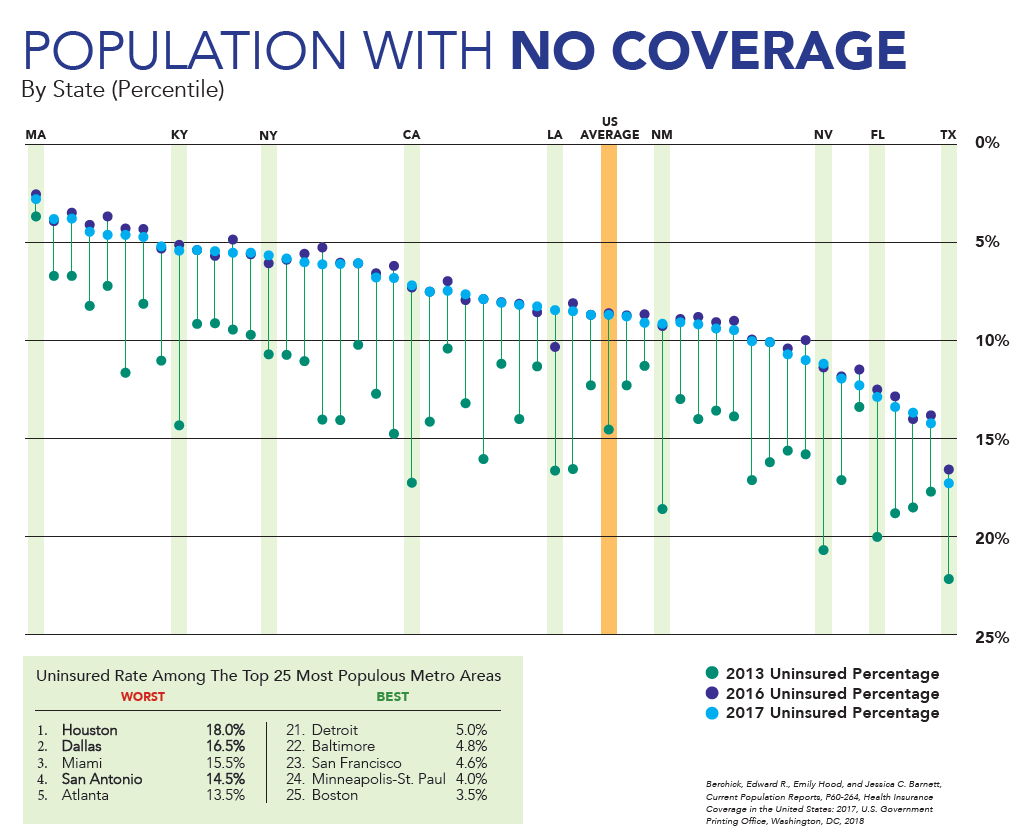 TX
Texas dead last by A LOT!
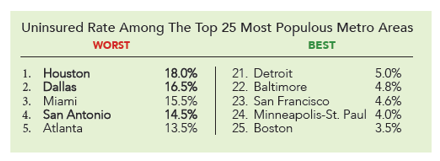 Source: https://www.census.gov/content/dam/Census/library/publications/2018/demo/p60-264.pdf
[Speaker Notes: I wouldn’t put this in here but I just wanted to give the option. It’s a neat graph.]
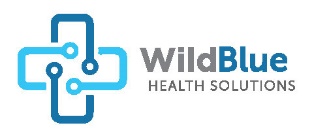 5 Million Uninsured Texans
1.3 Million Adults 
could be covered under a Medicaid expansion
2.7 Million low-wage Texans and their families

NOT offered or NOT eligible for employer insurance
300K are Currently Eligible
NOT enrolled in Medicaid
700K undocumented working immigrants
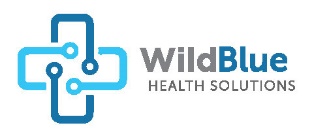 Better performance
Insurance MattersHealth Outcomes by State Some in TX say it’s OK to have 5 million uninsured.
HI
MA
MN
Strong correlation between outcomes and insured rates
WA
CT
VT
RI
IA
CO
NH
UT
WI
ME
CA
NY
ND
OR
ID
MD
NJ
PA
NE
DC
SD
MI
MT
DE
U.S. AVERAGE
IL
MT
VA
AK
KS
AZ
OH
NC
NM
IN
IN
AL
TN
KY
SC
GA
MO
FL
LA
WV
AR
NV
TX
Texas is 48th in composite of 47 indicators
OK
MS
Worse performance
States are arranged in rank order from left (best) to right (worst), based on their overall 2019 State Scorecard rank.
Source: Commonwealth Fund 2019 State Rankings on Health System Performance
[Speaker Notes: I wouldn’t put this in here but I just wanted to give the option. It’s a neat graph.]
We  Pay for the Uninsured:It’s a Mess (Coverage is Better)
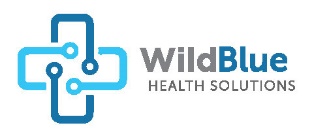 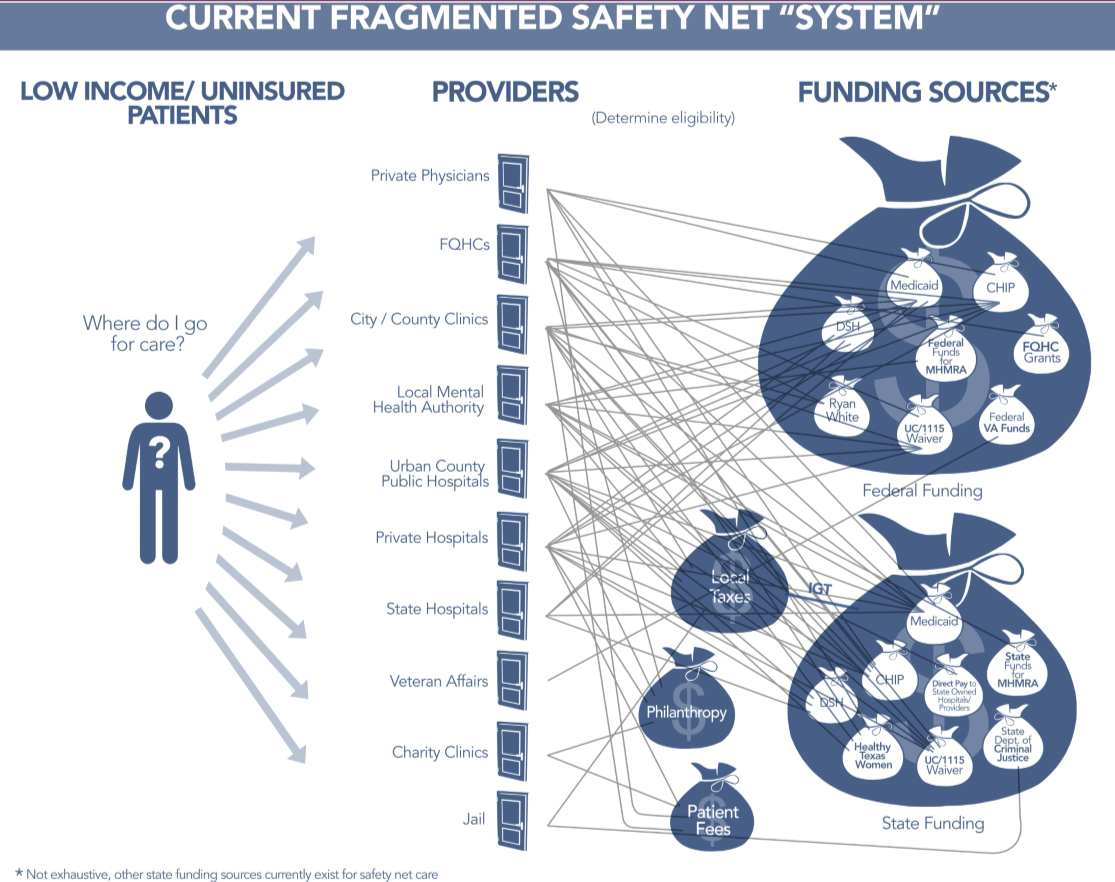 For 1.3 million eligible for Medicaid expansion, coverage would: 
- draw down more federal dollars
- save the state money (90/10 match)
- reduce administrative burden
- produce better outcomes
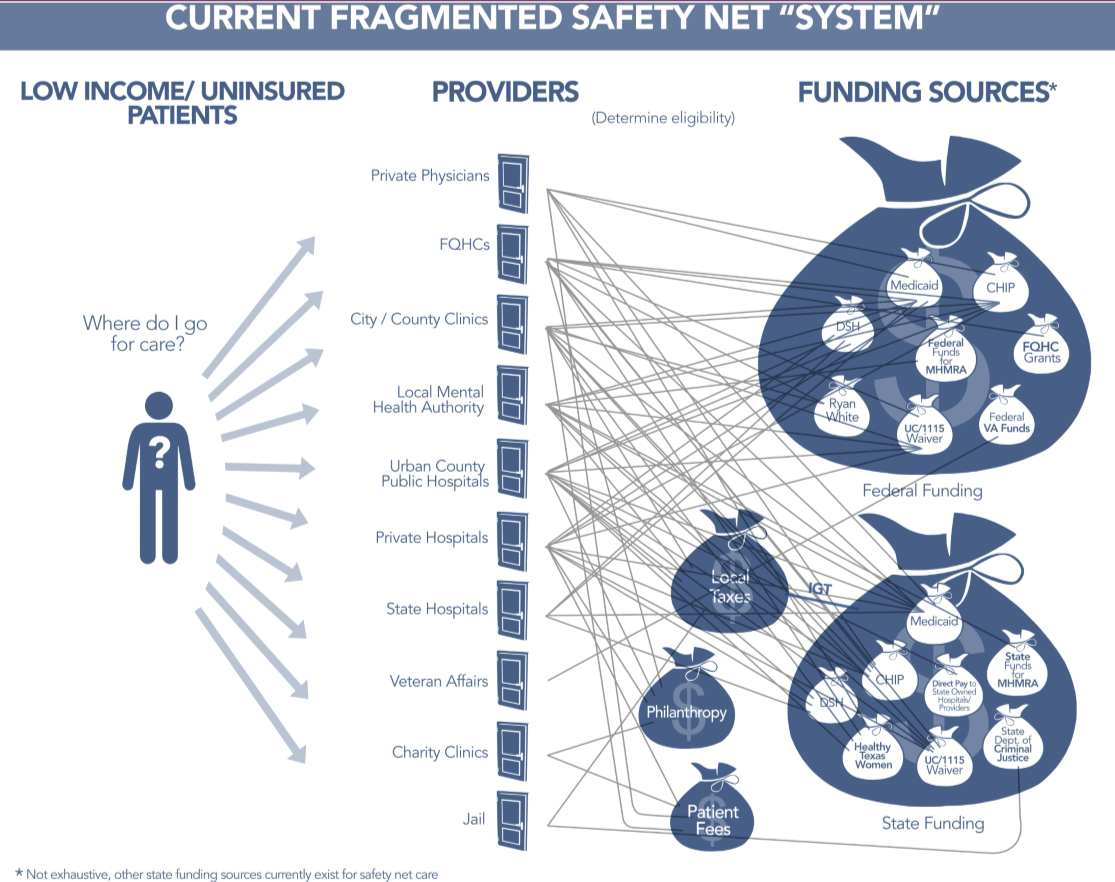 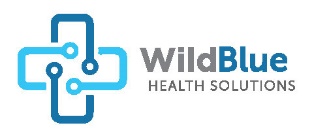 What Are Our Goals?A Health Policy Home Run
Coverage for Everyone
A basic benefit plan for all based on age, income, disability
Choices and ability to “buy up” for additional services
Everyone in the pool
Subsidies based on age and income
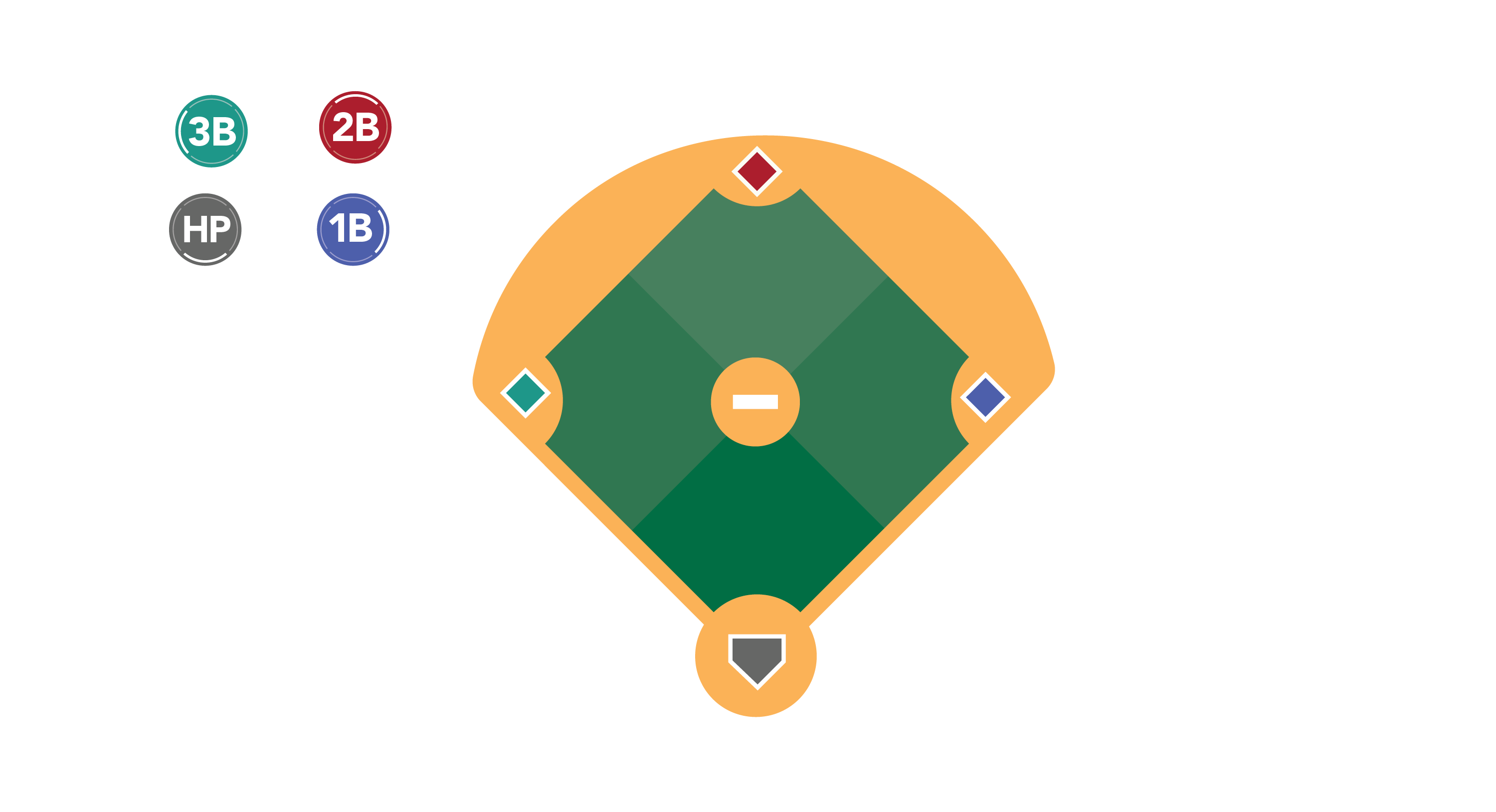 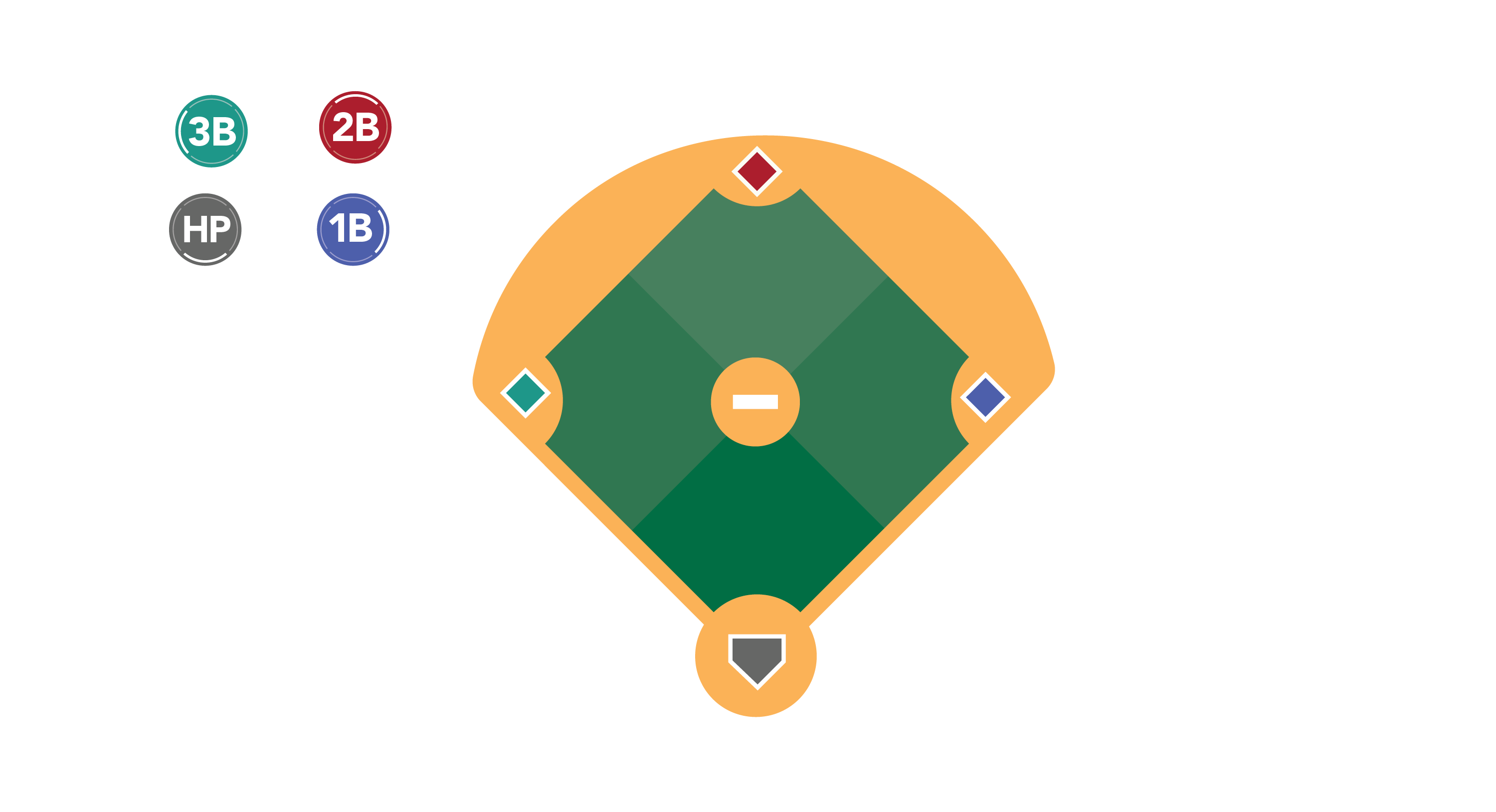 Simplify Funding and Administration of Programs
Reduce administrative burden through consistent program administration across Medicare, Medicaid, and private plans
Reduce complex supplemental provider funding in government programs
Integration/interoperability of systems
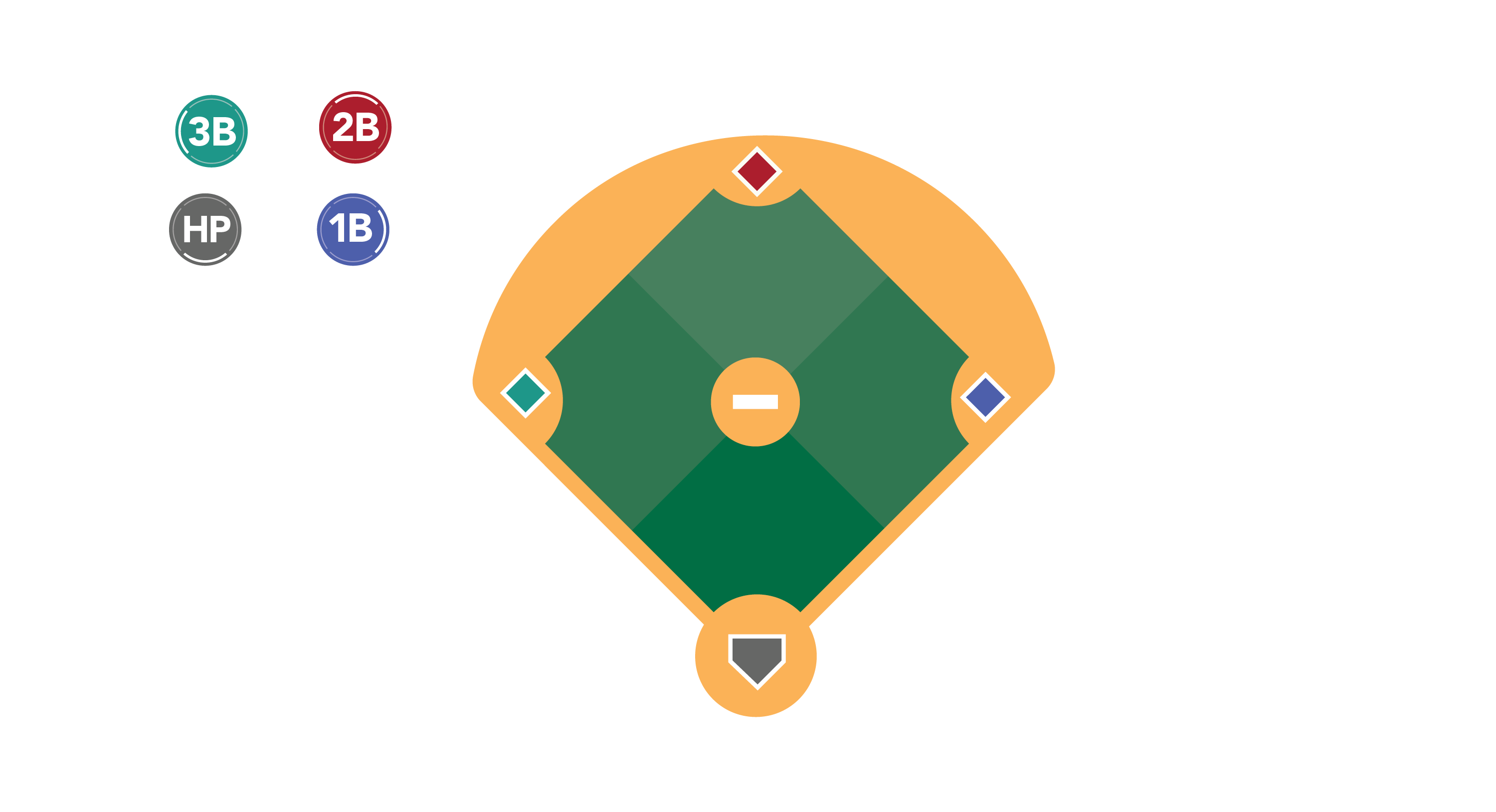 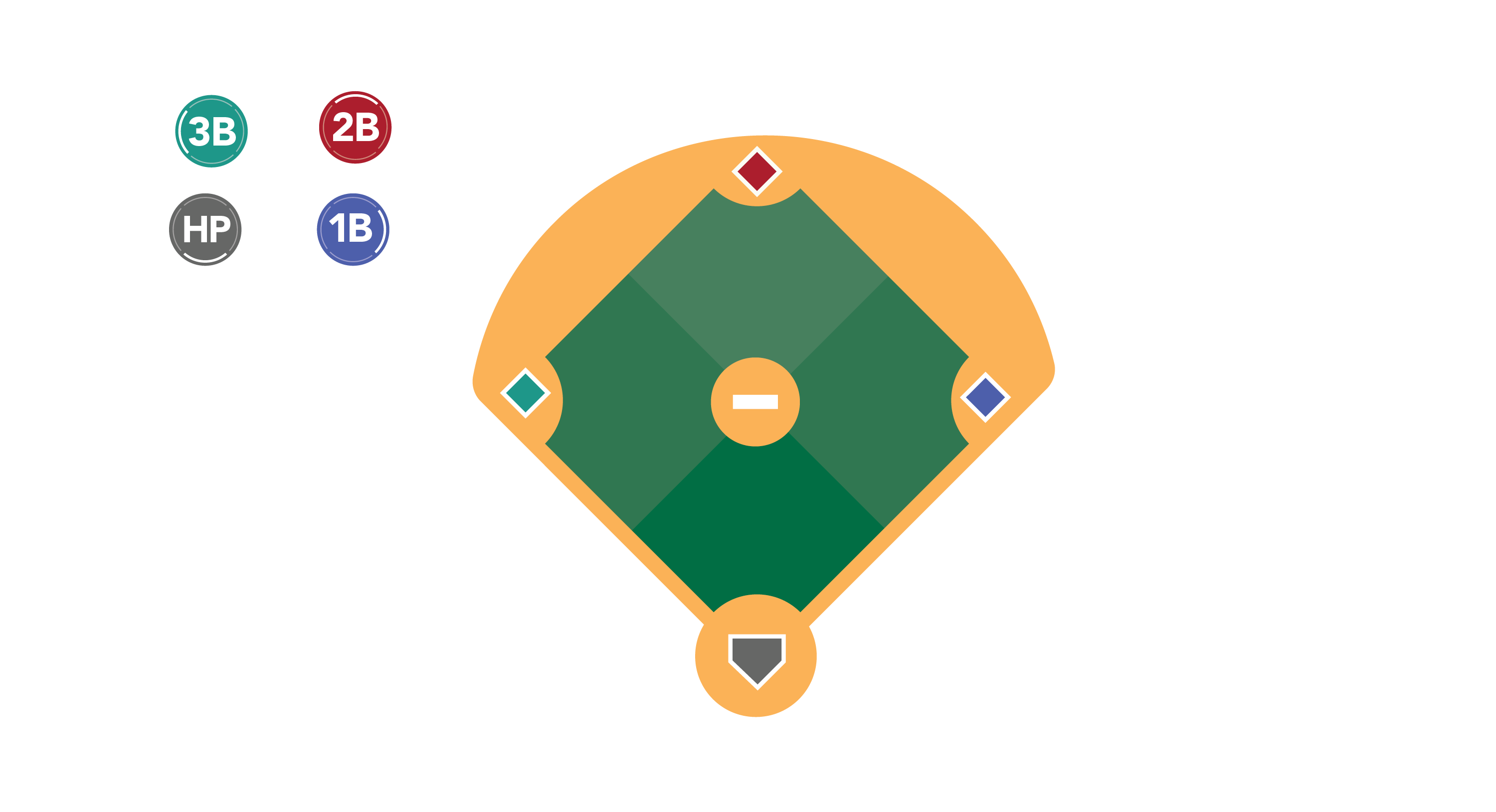 Slow Cost Increases through Provider Payment Reform
Encourage coordinated, less fragmented care (medical homes, ACOs, etc.)
Restructure provider payments to reward efficiency and quality (value-based payments)
Assure fair payment rates across programs and providers, incl Rx
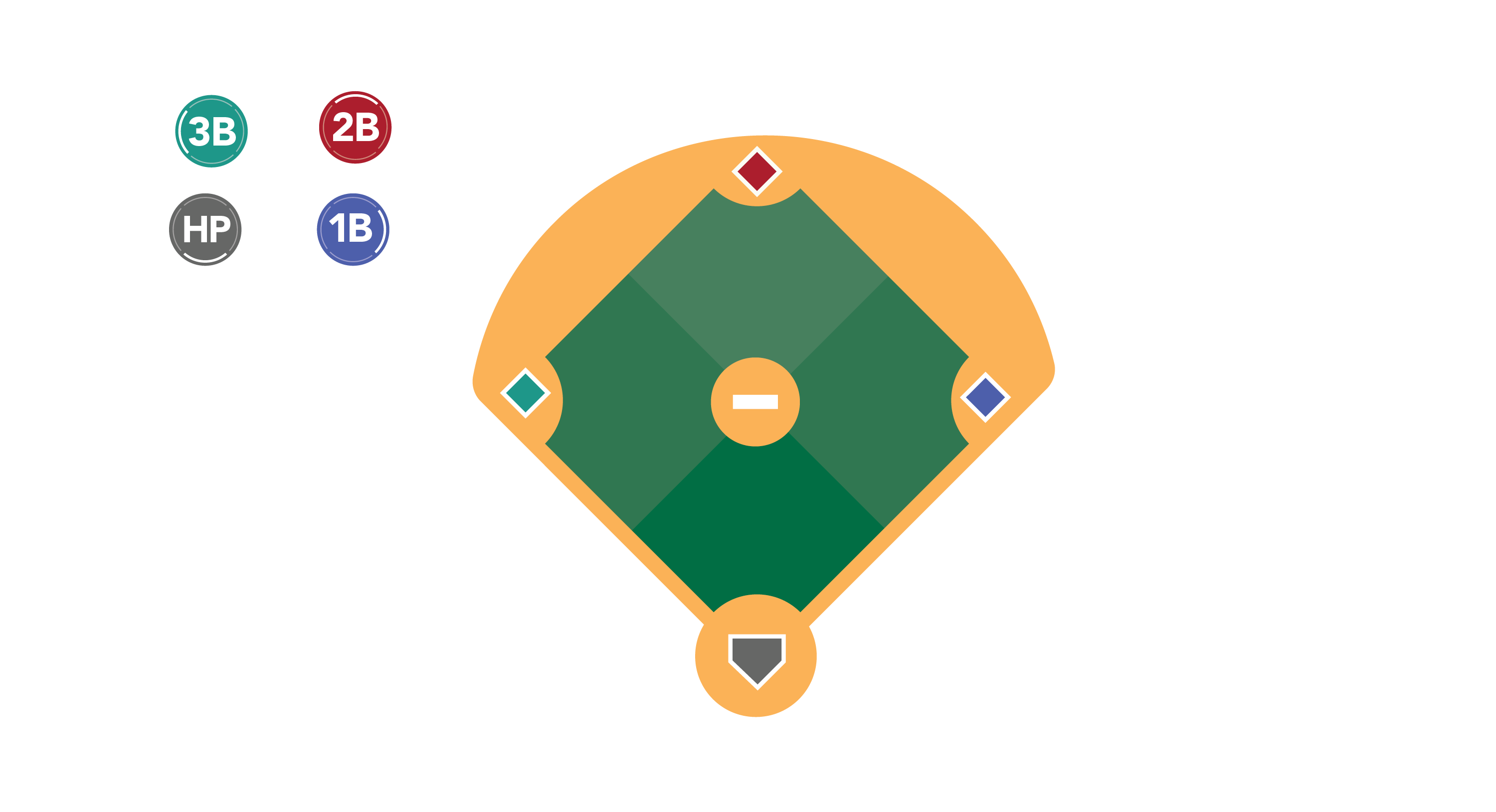 Personal & Community Accountability for Health
Healthy behaviors
Choices, transparency and consumerism
Everyone pays something: based on income
Community/social influences
[Speaker Notes: Needs some rewording]